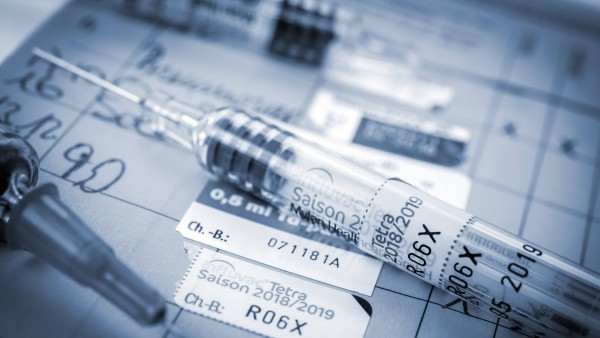 Untersuchung von  				     COVID-19-Ausbruch in Pflegeheim 	  Haus Landblick
Kreis Dithmarschen, Schleswig Holstein 09. - 11. Juni 2021
Krisenstab 18.06.2021
1
Hintergrund und aktueller Stand (16.06.2021)
Seit Mai 2021 zahlreiche SARS-CoV-2-Infektionen in einem Pflegeheim (Impftermine Mitte Januar bis Mitte März)
Auch geimpfte BewohnerInnen und MitarbeiterInnen betroffen
Ct-Werte auch bei Geimpften niedrig
Anhaltende Transmission
RKI unterstützt bei Ausbruchsuntersuchung in Amtshilfe (28.05.2021)
Eintrag des Erregers, Verbreitung in der Einrichtung?
Impfeffektivität, Hinweise auf primäres Impfversagen?
29 von 53 BewohnerInnen infiziert (54,7%)
davon 15 erkrankt, 8 hospitalisiert und 5 verstorben
11 von 40 MitarbeiterInnen infiziert (27,5%)
davon 9 erkrankt, 1 hospitalisiert und 0 verstorben
Letzter Fall (ungeimpfte Pflegekraft) am 08.06.2021
18.06.2021
Ausbruchsuntersuchung im Kreis Dithmarschen
2
COVID-19-Fälle nach Einsatzbereichen im Haus Landblick, LK Dithmarschen, Mai-Juni, 2021
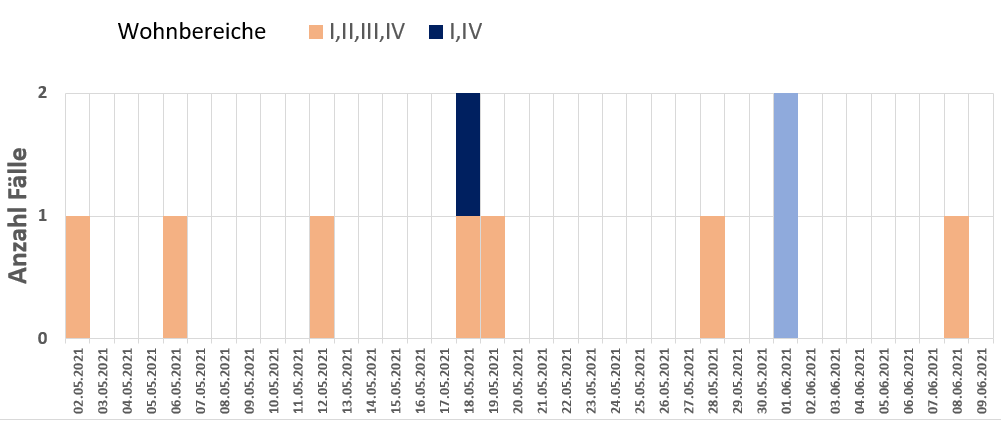 2. PCR-Reihentestung
1. PCR-Reihentestung
Mitarbeiter
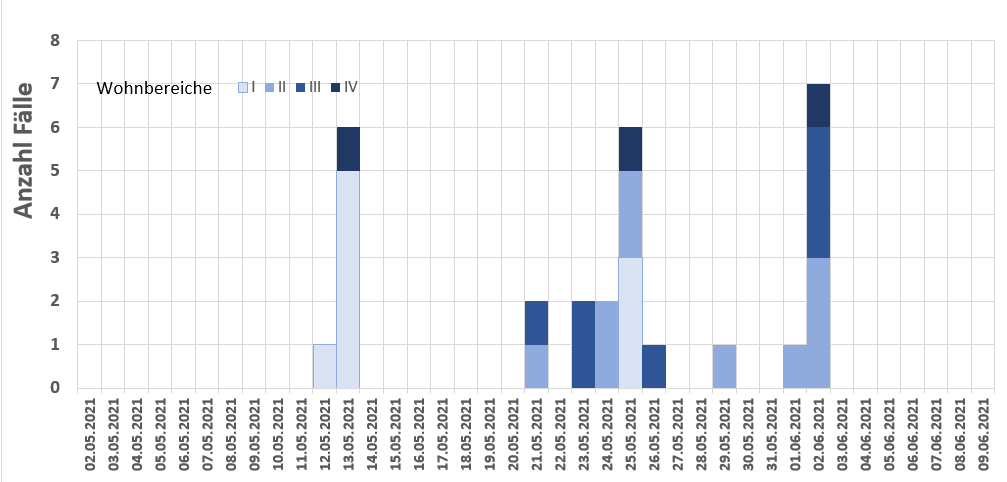 Bewohner
Erste Ergebnisse
18.06.2021
Ausbruchsuntersuchung im Kreis Dithmarschen
4
Erste Ergebnisse: Attack Rates (symptomatische Erkrankungen) (Stand 16.06.2021)
11.06.2021
18.06.2021
Ausbruchsuntersuchung im Kreis Dithmarschen
5
Aktuelles Fazit und weiteres Vorgehen
Impfquote insb. bei BewohnerInnen niedriger als in anderen Heimen
Eintrag durch ungeimpfte MitarbeiterInnen, die in allen Bereichen tätig waren
Testfrequenz im Vorfeld und zu Beginn des Ausbruchs evtl. unzureichend
Trotz niedriger Hintergrundinzidenz….
Sind derzeitige Empfehlungen diesbzgl. ausreichend?
Hohe Attackrate bei Personal, Personalrekrutierung ohne Erfolg
Personalknappheit erlaubte keine Kohortierung 
Begünstigte möglicherweise anhaltende Transmission
Primäres Impfversagen muss ausgeschlossen werden
(12.06.2021 AK-Bestimmung)
Weitere Auswertungen zur Impfeffektivität zeitnah geplant
adjustiert nach Alter/Vorerkrankungen (Befragung der MitarbeiterInnen geplant)
18.06.2021
Ausbruchsuntersuchung im Kreis Dithmarschen
6
18.06.2021
Ausbruchsuntersuchung im Kreis Dithmarschen
7
Back-up Folien
18.06.2021
Ausbruchsuntersuchung im Kreis Dithmarschen
8
Herzlichen Dank!
Ausbruchsteam des Landkreises
Claudia Gadomski
Kevin Steinberg (RKI Scout)
Kristof Boie
Bernd Holtschneider
Kai Steinhäuser
Harry Schraven
…. und viele mehr
Ausbruchsteam des RKI
Wiebke Hellenbrand (FG33)
Ida Sperle-Heupel (EPIET/PAE FG35)
Viktoria Schönfeld (FG33/FG38)
Alexandra Hofmann (FG34/FG38)
Annicka Reuss (Sozialministerium SH)
Helmut Fickenscher (Landesmeldestelle)
18.06.2021
Ausbruchsuntersuchung im Kreis Dithmarschen
9
Ziele der Ausbruchsuntersuchung
Untersuchung des Eintrags des Erregers und der Verbreitung der Infektion in der Einrichtung
Bestimmung der Impfeffektivität 
Wenn möglich - Untersuchung der Transmission auf weitere Personen außerhalb des Pflegeheims, insbesondere im Haushalt
Hierzu u.a. geplant: 
Befragung der Mitarbeiter u.a. zu Symptomatik und Grunderkrankungen 
Bestimmung der SARS-CoV-2-Antikörper bei Geimpften und Infizierten, um primäres Impfversagen auszuschließen
18.06.2021
Ausbruchsuntersuchung im Kreis Dithmarschen
10
Zeitlicher Verlauf
Das Testprogramm auf 3x (statt 1x) wöchentlich umgestellt.
Betretungsverbot (Heim)
1 MA Symptome + positiver Test (LK Nordfriesland)
Ausbruchsunter-suchung Vorort
1. Impfung
2. Impfung
Amtshilfeersuchen
1. Abstrichbus
1 MA positiv in DM
13.05.21
09.-11.06.21
08.05.21
28.05.21
17.01.21
17.02.21
2. Abstrichbus
3. Impfung
1.06.21
25.05.21
10.05.21      11.05.21
17.03.21
KW18
KW21
KW19
KW23
KW21
KW2
KW22
KW7
KW19
18.06.2021
Ausbruchsuntersuchung im Kreis Dithmarschen
11
[Speaker Notes: Abstrichbus für PCR Untersuchung]
Implementierte Infektionsschutzmaßnahmen
Testung aller MitarbeiterInnen und BewohnerInnen auf SARS-CoV-2
Schnelltest bei MitarbeiterInnen vor jedem Schichtbeginn
Vor Ausbruch: Geimpfte 1mal wöchentlich, Ungeimpfte 2mal wöchentlich
Schnelltest bei BewohnerInnen bei Symptomen
PCR: Alle Nicht-Infizierten mittels PCR zunächst 1mal, seit 3.6.2021 dreimal wöchentlich
Strenge Isolierung der infizierten BewohnerInnen auf den Zimmern
Auch nichtinfizierte Bewohner in Zimmerquarantäne
Betretungsverbot
Kohortierung des Personals bei Personalknappheit nicht möglich
Kohortierung der BewohnerInnen bei räumlichen Bedingungen nicht möglich
Versuch der Personalgewinnung zur Entlastung der anderen MitarbeiterInnen
Impfangebot/-aufruf für nichtgeimpfte MitarbeiterInnen und BewohnerInnen 
auch für ehemals Infizierte nach ca. 6 Monaten
18.06.2021
Ausbruchsuntersuchung im Kreis Dithmarschen
12
Erste Ergebnisse: Auffälligkeiten bei den Impfaktionen?
Impfungen wurden durchgeführt am 
17.1. und 17.2. (das gleiche Team) - 6 Dosen/Ampulle
17.3. (ein anderes Team) - 7 Dosen/Ampulle
Keine Fälle unter Personen (alles Mitarbeiter) die hier geimpft wurden
An allen Terminen:
Keine Unregelmäßigkeiten bei Transport, Zubereitung, Aufziehen und Verabreichung des Impfstoffs 
Keine Erkrankungen bekannt in Heimen, die an den gleichen Tagen von diesen Teams geimpft wurden
18.06.2021
Ausbruchsuntersuchung im Kreis Dithmarschen
13
[Speaker Notes: VE=100*(1-RR)
VE=100*(1-OR)]
CT-Werte der ersten positiven PCR
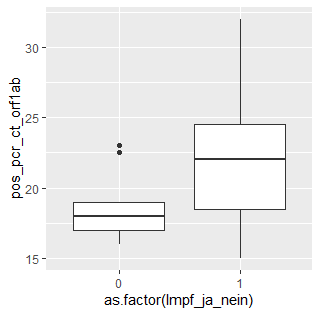 In linearer Regression, sind die CT-Werte bei Geimpften um 3.2 höher, p=0.02.
18.06.2021
Ausbruchsuntersuchung im Kreis Dithmarschen
15
[Speaker Notes: VE=100*(1-RR)
VE=100*(1-OR)]
Aktueller Stand – COVID-19-Ausbruch in Pflegeheim / Dithmarschen
Hintergrund
Ausbruchsuntersuchung – Ziele und aktueller Stand
Maßnahmen
Erste Ergebnisse
Weiteres Vorgehen
Fazit
18.06.2021
Ausbruchsuntersuchung im Kreis Dithmarschen
16